Universidad de Ciencias Médicas de la Habana.FCM “General Calixto García”
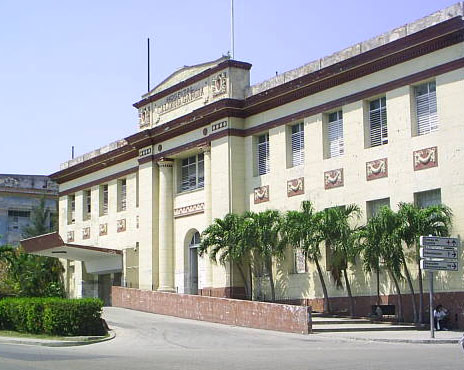 MSc. Dr. Rubén Adrián Hernández García
Especialista 1er Grado en Medicina Intensiva y Emergencias. 
Especialista 1er Grado en Medicina General Integral. 
 INSTRUCTOR
La Habana 2019
21 de febrero del 2019
                                                                “Año 61 de la Revolución”
Asignatura: Medicina Interna- 2. do Semestre. 
Tema III: Enfermedades infecciosas.
Contenido: Dengue.
Forma de organización de la enseñanza: Conferencia.
Duración: 50 minutos.
Sumario: 1. Definición.
                    2. Epidemiología.
                    3. Cuadro clínico.
                    4.  Diagnóstico. 
                    5. Tratamiento.
                    6. Referencias bibliográficas.
Profesor: MSc. Dr. Rubén Adrián Hernández García.
     Especialista de I.er Grado en Medicina Intensiva y Emergtencias.
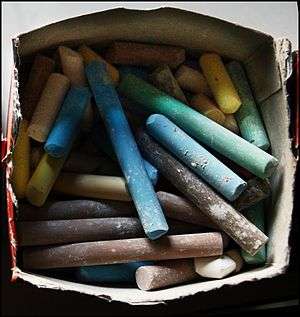 Objetivos:
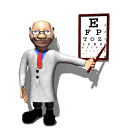 General:
Conocer las principales características del virus del dengue.
Específicos:
Definir la enfermedad, así como, conocer su vía de transmisión 
y sus principales manifestaciones clínicas.
Conocer los elementos para su diagnóstico, así como, su 
tratamiento  incluyendo la prevención.
Definición:
Es una enfermedad viral producida por el virus del Dengue, el cual pertenece a la familia flaviviridae, existiendo 4 serotipos, y se transmite a través  de mosquitos del tipo Aedes.
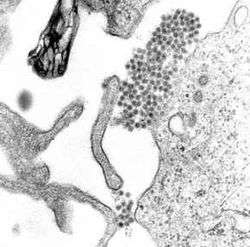 Arieta CA. El dengue. Monografías.com [Internet]. 2013 [citado 8 Ene 2013]: [aprox. 11 p.]. Disponible en: http://www.monografias.com/trabajos66/el-dengue/el-dengue.shtml
Historia:
Primera referencia; aparece en una enciclopedia médica china publicada en la dinastía Jin (265-420).
El primer reporte de un caso definitivo data de 1779,  Benjamin Rush, quien acuña el término de fiebre “rompe huesos.”
Primera epidemia; entre los años 1779-1780.
Primera epidemia en Cuba 1782 (Remedios).
Epidemiología:
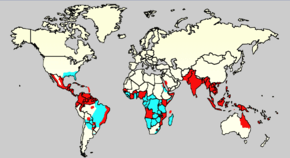 La Organización Mundial de la Salud estima que el número de afectados por dengue se encuentra cerca de los  50 millones de personas, con más de 20 000 fallecidos cada año.
En Cuba se han reportado varias epidemias.
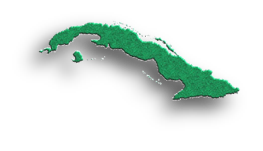 Arieta CA. El dengue. Monografías.com [Internet]. 2013 [citado 8 Ene 2013]: [aprox. 11 p.]. Disponible en: http://www.monografias.com/trabajos66/el-dengue/el-dengue.shtml
Epidemiología:
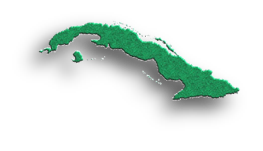 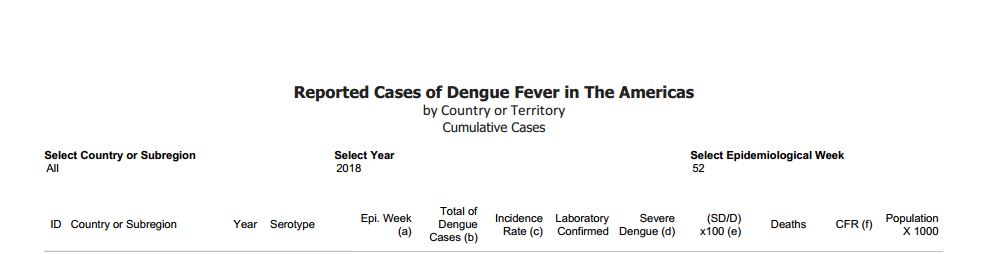 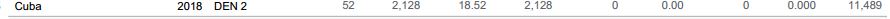 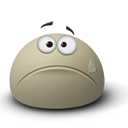 Cadena de transmisión:
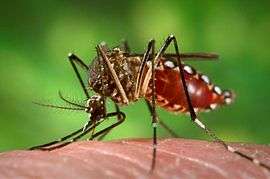 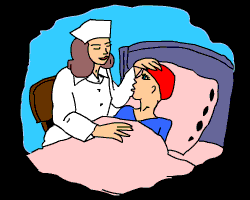 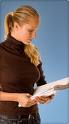 Agente transmisor
Hospedero (hombre enfermo)
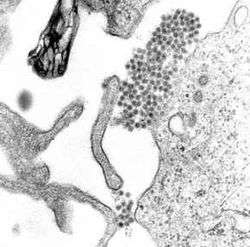 Huésped susceptible
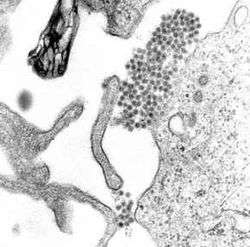 Agente etiológico:
Arbovirus: 
           Flavivirus.
Estudios actuales sugieren que el virus del dengue se originó de un virus de primate no humano.
Virus RNA
Comparten estructuras similares en un 70 %
DEN 1
DEN 2
DEN 4
DEN 3
Hospedero (enfermo):
Debe ser picado por el mosquito en el periodo febril de la 
enfermedad (principalmente en los primeros 5 días). 
 Puede estar asintomático.
Adquiere inmunidad homóloga permanente, y heteróloga,
durante aproximadamente 6 meses.
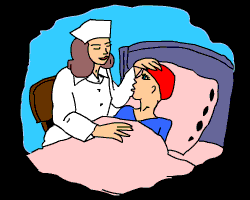 Por cada persona diagnosticada con dengue existen 20 sin diagnosticar.
Agente transmisor:
Hembra.
Vive en áreas urbanas
y en aguas limpias.
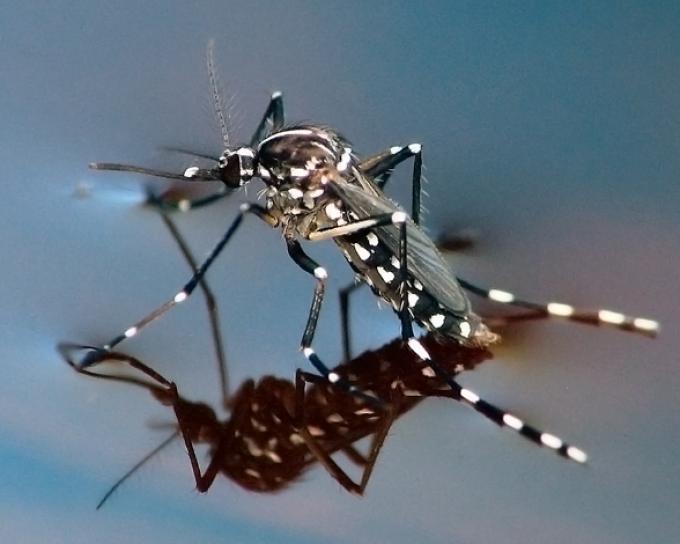 Aegypti

Albopictus
Aedes
El virus se multiplica en los 7 días siguientes a la picadura.
Una vez infectado transmite la enfermedad por el resto de su vida.
Tiene un ciclo de vida aproximado de 65 días.
Generalmente pica al principio de la mañana y en las últimas horas de la tarde (puede ser a cualquier hora del día).
Huésped susceptible:
Deben haber factores ambientales favorables.
Si tuvo dengue anteriormente puede quedar
infectado por otro serotipo.
Periodo de incubación entre 2- 4 – 6 -14 días.
Predisposición genética para formas graves.
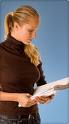 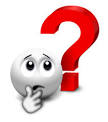 Cuadro clínico:
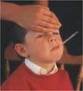 Fiebre alta de aparición brusca.
Cefalea intensa y dolor retrocular.
Astenia marcada, anorexia.
Artralgias y mialgias.
Vómitos y diarreas.
Erupción cutánea, petequias, púrpuras.
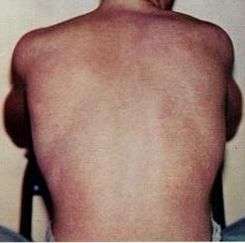 Etapa crítica
Con frecuencia la fiebre desciende en el 4to  día para luego reaparecer hasta el 7mo  día.
Cuadro clínico:
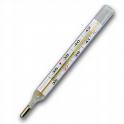 FMO
Shock por dengue
Cuadro febril agudo
Asintomático
Clasificación 
Clínica.
(OMS 2009)
Dengue
Dengue grave
Aumento de la permeabilidad vascular
Hemorragias severas
Daño en órganos dianas
Sin signos de alarma
Con signos de alarma
4To   día  de evolución
Dengue grave
Cuadro clínico:
Taquicardia, llene capilar lento.
Hipotensión arterial.
Frialdad distal, disminución de la diuresis.
Alteraciones en el estado de conciencia.
Extravasación 
de plasma.
Hemorragias.
Shock hipovolémico
Encefalitis
SDRA
Miocarditis
Hepatitis (IHA)
Insuficiencia renal aguda
Rasgos clínicos asociados a daños
en órganos diana: 
Agitación, coma, convulsiones
Dificultad respiratoria  moderada y severa
Elementos de insuficiencia hepática
CID
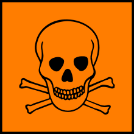 Signos de alarma:
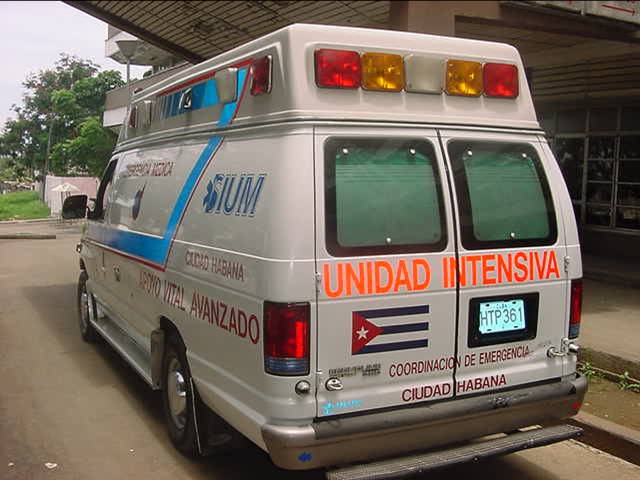 Dolor abdominal intenso y sostenido.
Vómitos persistentes.
Derrames ( pleura, peritoneo, pericardio).
Sangrado por mucosas.
Somnolencia, irritabilidad.
Hepatomegalia > 2 cm.
Incremento brusco del Hto. y disminución de las plaquetas.
Importante :
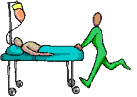 Identificar los signos de alarma permite:
• Iniciar precozmente la reposición de líquidos por vía intravenosa, y prevenir el shock, con la consecuente disminución de la mortalidad.
Diagnóstico:
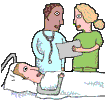 Epidemiología.

Cuadro clínico

Complementarios.
Síntomas referidos por el paciente.

Examen físico.
Hto
Plaquetas
Leucograma
Coagulograma
Creatinina, urea
Transaminasas
Proteinas Totales
Albúmina
RX
US
PCR, IgM, IgG
Diagnóstico:
Juntos al cuadro clínico ayudan 
a monitorear la evolución.
Importantes para evaluar daño
 en órganos diana.
Complementarios
Para corroborar extravasación
de líquido.
Para identificar virus y 
anticuerpos.
Diagnóstico diferencial:
Zika
Meningococemia
?
Chikungunya
Influenza
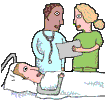 Fiebre amarilla
Sarampión
Malaria
Rubeola
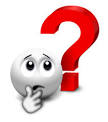 Tratamiento:
Romper la cadena de transmisión
Aislamiento.
Uso de mosquiteros.
Uso de sustancias repelentes.
Hospedero
X
Tto. adulticida.
Eliminar los criaderos.
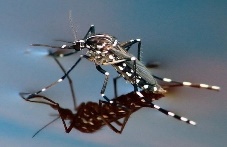 Prevención
Agente transmisor
Uso de sustancias repelentes.
Educación sanitaria.
Buscar asistencia médica ante cualquier sintomatología.
Huésped susceptible
Tratamiento:
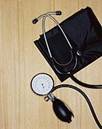 Medidas generales.
Reposo.
Aislamiento (mosquitero).
Adecuado aporte de líquidos (enteral o parenteral según 
sea el caso).
Paracetamol para la fiebre, no ASA ni otros AINES.
No esteroides. 
No medicar por vía intramuscular.
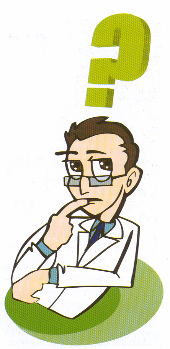 Tratamiento:
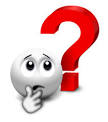 Estudio independiente:
Profundizar en la fisiopatología del dengue grave.
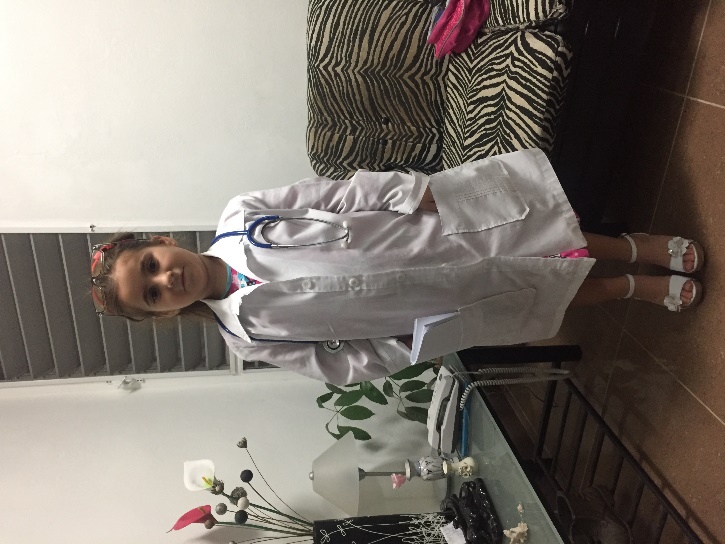 Referencias bibliográficas:
Próxima clase
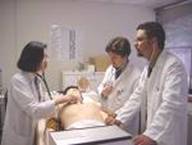 Intoxicaciones: Generalidades.
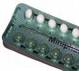 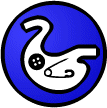 MUCHAS GRACIAS